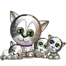 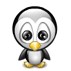 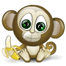 Дикие и домашние
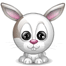 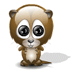 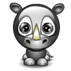 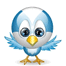 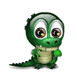 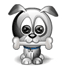 Инструкция для детей
Вариант №1: Играющему требуется убрать изображения, которые не относятся к домашним животным. 
Вариант №2: Играющему требуется убрать изображения, которые не относятся к диким животным. 
Вариант №3: Играющему требуется убрать изображения, которые не относятся к северным животным. 
Вариант №4: Играющему требуется убрать изображения, которые не относятся к животным жарких стран.
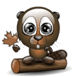 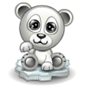 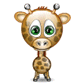 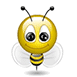 Инструкция для детей
(к первому варианту игры)
		Животные, как и люди, очень любят дружить! Поэтому, иногда, домашние животные встречаются  со своими лесными друзьями. Но ведь скоро ночь, и всем пора прощаться. 
		В нашей  игре "Дикие и домашние животные" тебе предстоит помочь зверям разойтись по домам. Я дам тебе маленькую подсказку: дикие животные обычно живут в лесу, а домашние - рядом с людьми, дома или на ферме. Определи, к какому типу относится то или иное животное, и с помощью мышки покажи диких животных, которым пора возвращаться в лес.
	Для остальных вариантов инструкция может быть составлена по аналогии с первой.
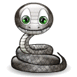 Домашние Животные
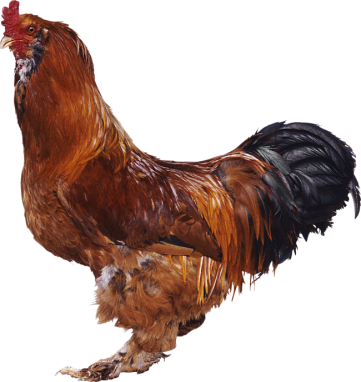 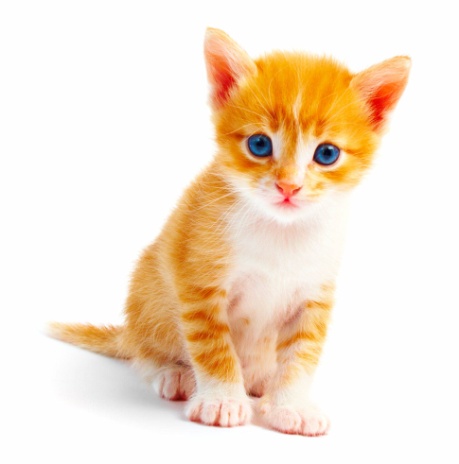 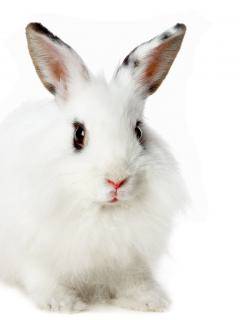 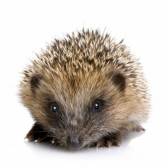 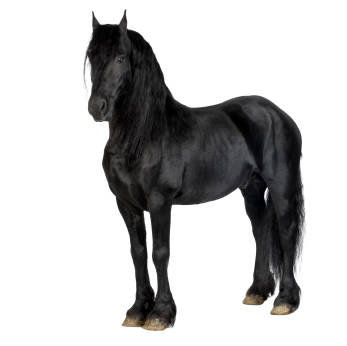 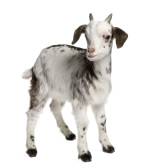 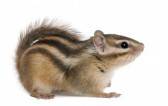 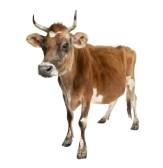 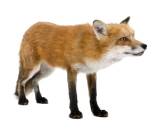 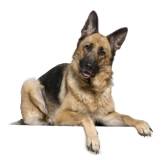 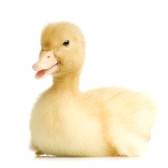 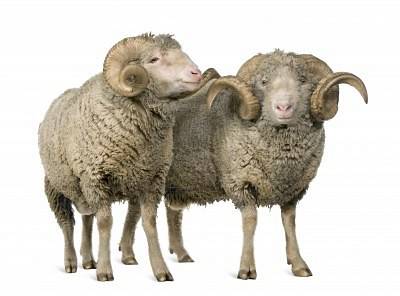 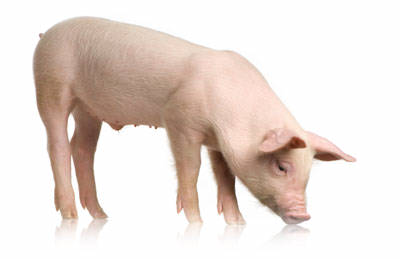 Дикие животные
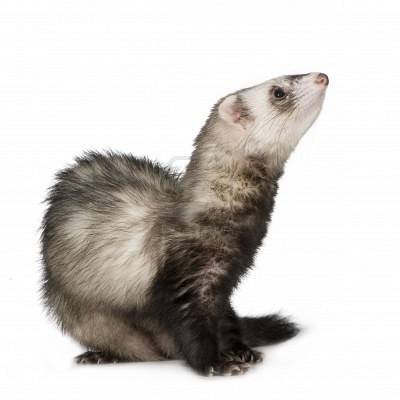 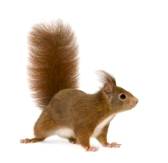 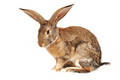 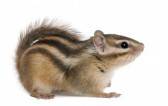 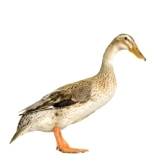 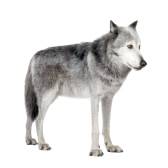 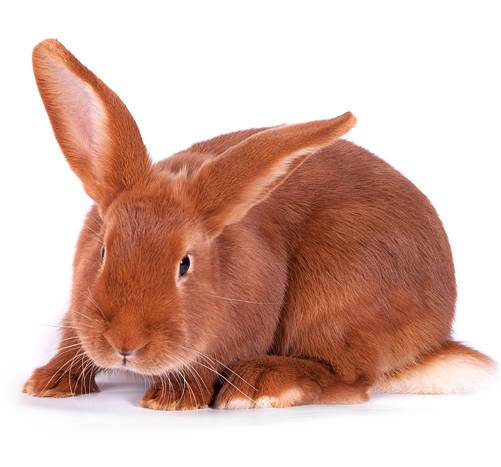 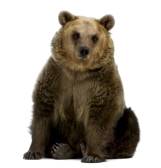 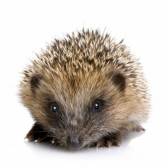 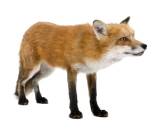 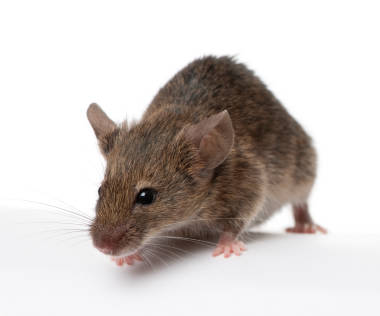 Животные Севера
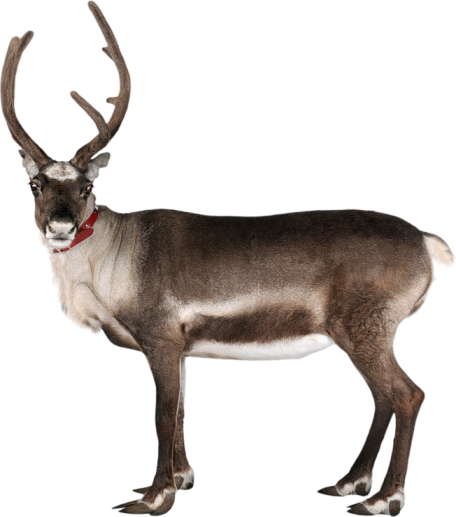 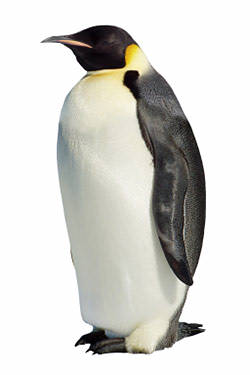 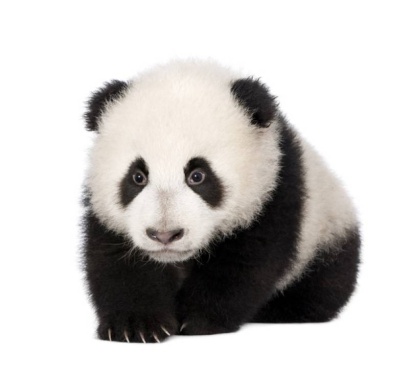 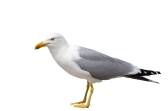 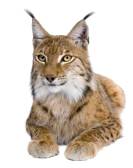 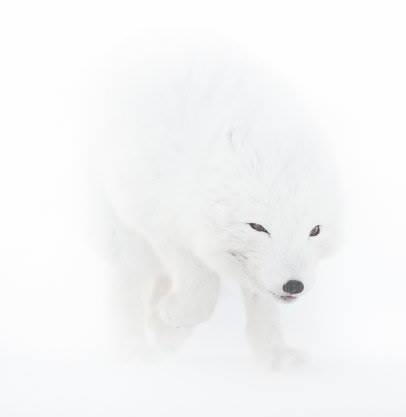 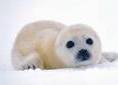 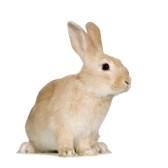 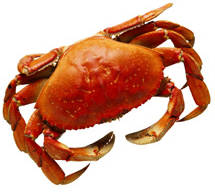 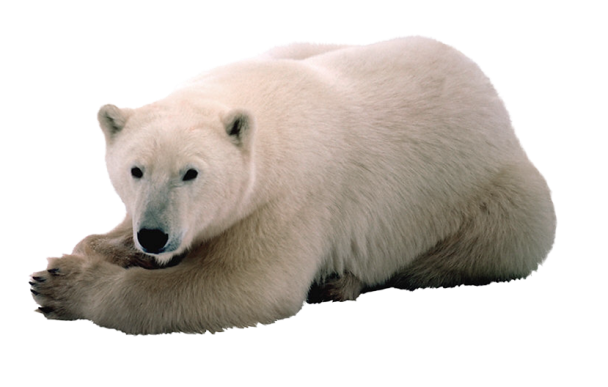 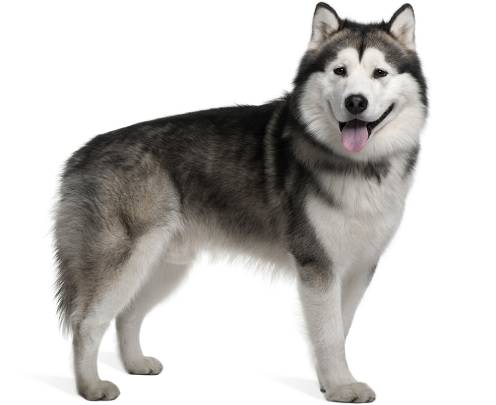 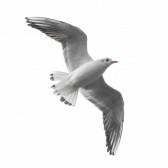 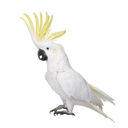 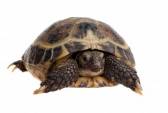 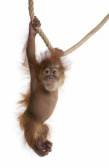 Животные жарких стран
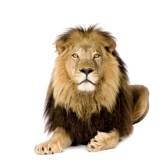 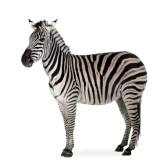 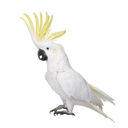 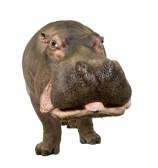 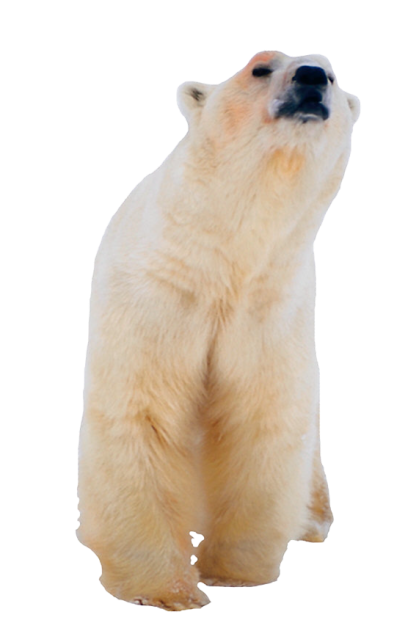 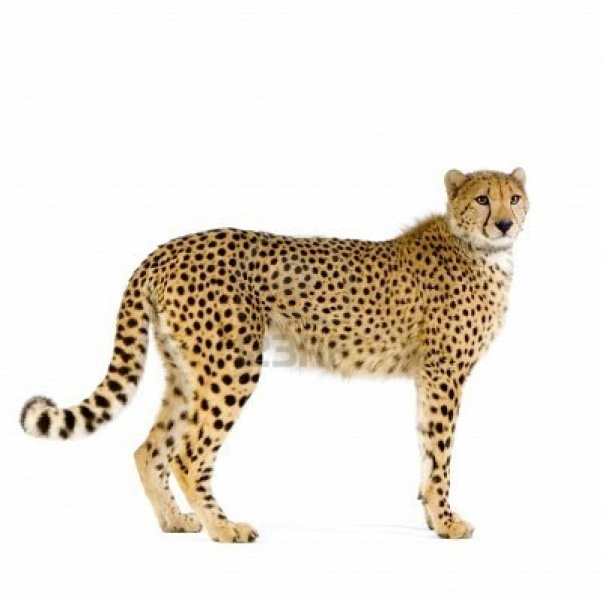 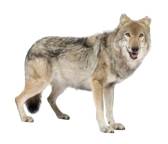 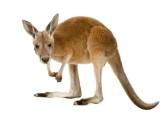 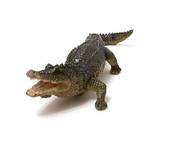 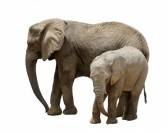 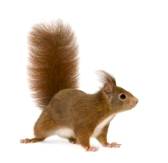 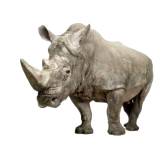 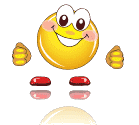 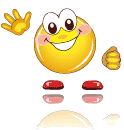 Спасибо за внимание!
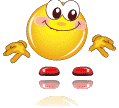 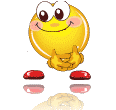 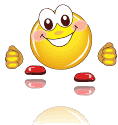